KONU 9ÇİN VE HİNT UYGARLIKLARI
Uygarlığın nasıl ortaya çıktığı ve geliştiği mevzusu Çin’de de tartışma konusudur. Bir yoruma göre uygarlık Çin’e tunç savaş arabaları topluluklarca Batı’dan getirilmiştir. Tunç metalürjisinin Çin’de aniden görünmesi bunun kanıtı olarak gösterilir. Tunç aletlerin ilkel örneklerine kazılarda rastlanmamasına dikkat çekilir. Ancak yeni yapılan kazılar sonucunda tunç tekniğinin gelişimini gösteren bulgulara ulaşılmıştır. Üstelik buluntulara göre Çin’deki tunç döküm tekniği Batı Asya’dakinden çok farklıdır. Buna dayanarak uygarlığın Çin’de dışarıdan etkilenmeden geliştiğini öne sürenler de vardır.
Uygarlığın taşkın ırmakları çevresinde gelişmesi olgusu Çin için de geçerli görünür. Çin’de biri taşan, diğer düzenli akan iki ırmak vardır. Sarı Irmak (Huang-he) taşkın ırmağıdır. Yeşil Irmak (Yang-çe ya da sözlük anlamıyla Uzun Irmak) ise böyle değildir. Nehirlerin bu özellikleri Çin uygarlığı biçimlendirmiştir.
Çin uygarlığının gelişmesinde nehirler kadar önemli diğer coğrafi etken lös topraklarıdır. Bu topraklar buzul çağlarında ve buzul-arası dönemlerde oluşmuştur. Düzgün ve geniş ovalardır. İki ırmak arasında olduklarından sulu tarım için uygundurlar. Bir de kanalların yapılmasıyla yine yüksek verim sağlanmış, daha fazla toplumsal artı biriktirilmiş, bu sayede kentler beslenmiş, yönetici sınıf ve zanaatkârlar gelişme kaydetmiştir.
Çin’de kentlerin filiz verdiği ilk büyük Neolitik yerleşkeler Sarı Irmak’ın taşkın yapan orta bölümlerinde çıkmıştır. Buna göre bu yörenin insanları doğanın meydan okumasıyla karşılaşmış ve buna verdikleri başarılı yanıtla uygarlığa yönelmişlerdir. 
Yeşil Irmak ise debisi fazla olmasına rağmen taşkınlara yol açmaz. Üzerindeki iki büyük göl, karların erimesiyle ve Muson yağışlarıyla gelen fazla suyu tutar. Kanal açma ve su akışının kolaylığı nedeniyle kıyısındaki ve lös topraklarındaki sulamaya katkı sunar.
Çin uygarlığını etkileyen bir diğer unsursa ırmakların uzak bölgeler arasındaki su ulaşımını kolaylaştırmasıdır. Ucuz ve kolay su ulaşımı, binlerce kilometrelik alanda farklı ürünlerin ticaretini ve toplumsal artıkların aktarımını sağlamıştır. Bu yolla ekonomik ve siyasi bütünleşme sağlanmıştır. M.S. 605’te kanal açılarak iki ırmağın birleştirilmesi su ulaşım ağını iyice pekiştirmiştir. Açılan “Büyük Kanal” pek bilinmese de Çin Seddi’nden geri kalmayan büyük bir uygarlık yapıtıdır.
İç Çin-Dış Çin ve Kuzey Çin-Güney Çin farklılaşması 
Coğrafi olarak İç Çin ve Dış Çin büyük farklılıklar içerir. Dış Çin, çöller ve bozkırlardan oluşur. Buna karşılık İç Çin’de ırmak vadileri ağır basar. İç Çin ayrıca Kuzey ve Güney Çin olarak ikiye ayrılır. Bu durum, Neolitik yaşamdaki ve uygarlığa geçişteki göçebe çoban fatihler ve yerleşik çiftçiler farklılaşmasına uygun bir ortam sunar.
Dış Çin’de hayvancılık yapan göçebelere karşı çeşitli önlemler alınır. Bunların en bilineni sonradan inşa edilen Çin Seddi’dir. Böylece bir uzmanlaşma ve işbölümü de ortaya çıkar. Dış Çin hayvancılıkta, İç Çin çiftçilikte gelişir. Uzmanlaşma, verimi yükseltir. Toplumsal artının katlanmasına yol açar. Böylece İç Çin’de kasabaları, kentleri, buralardaki zanaatçıları besleyecek imkânlar oluşur. Sonradan İç Çin’in tarım ürünlerini, Dış Çin’inse hayvancılık ürünlerini sattığı ticari ilişkiler kurulur ve bunlar gelişir. İç ve Dış Çin arasındaki bu ticari ilişki giderek Batı’ya doğru genişleyerek İpek Yolu’nu biçimlendirir.
İç ve Dış Çin’in yüzölçümleri aşağı yukarı aynı olmasına karşın nüfusun yüzde 95’i İç Çin’de yaşamıştır. Her iki bölgedeki insanlar da sarı ırktan olmasına karşın, İç Çin’dekiler etnik ve kültürel olarak Han kökenlidir. Dış Çin’deyse Hanlar dışındaki halklar vardır. Çin Seddi, İç Çin’i basan göçebeleri engellemek için dikilen surların birleştirilmesiyle oluşmuştur. İç ve Dış Çin arasında ekonomik bir bütünleşme olsa da, siyasal bir birlik ancak M.S. 17’inci yüzyılda Mançu hanedanı sırasında olacaktır.
İmparatorluk döneminin başında İç-Dış Çin farklılaşması vardır. İmparatorluk döneminde İç Çin’de Kuzey-Güney Çin farklılaşması ortaya çıkar. Kuzey Çin’i taşkınlar gösteren Sarı Irmak sulamaktadır. Güney Çin’iyse lös topraklarının ortasından geçen daha sakin Yeşil Irmak sular. Çin’de besin üretimine önce Kuzeyde başlanır; burada sulamaya daha az muhtaç darı, buğday gibi ürünler yaygındır. Neolitik yaşam biçimi daha sonra Güney Çin’e sıçrar; burada ise bol sulama ve emek gerektiren ama buna karşılık da bol ürün veren pirinç ağırlıktadır. Çin uygarlığının beşiği Sarı Irmak vadisi olsa da, ona kendi has özelliklerini veren Yeşil Irmak vadisi olmuştur. Nüfus Güney Çin’de toplanır. Buna karşılık siyasal erk hep Kuzey Çin’dekilerin elinde kalır. Toplumsal artı güneyden kuzeye doğru akar. 
Çin’in dışındaki bozkırlarda ve çöllerdeyse Türk ve Moğol göçebeler at yetiştirmişlerdir. Bu yüzden Çin’de sabanları öküzler değil, atlar çeker. Savaş arabalarında atlar kullanılır.
HANEDANLAR DÖNEMİ
Çin’in başlangıçta tanrı kabul edilen krallarca yönetildiği söylenir. Tanrı sayılmayan ilk egemenler Hsia Hanedanı’ndandır. 
Hsia Hanedanı (M.Ö. 2200-1520)
Tanrı krallardan sonraki ilk insan yöneticilerdir. Siyasal önderlikle dini önderliğin birbirine karıştığı şeflik kurumunun izlerini taşırlar. Diğer uygarlıklarda, uygarlık öncesi toplulukların sihircileri din adamlarına dönüşürken, Çin’de bunlar bilicilere (kâhinlere) dönüşmüşler ve egemene bağlı kalmışlardır. Din adamları katmanı oluşmamıştır.
Çin geleneğinde Hsia Hanedanı’ndan imparator Yu’dan söz edilir. Ancak çağdaş yorumcular Hsia egemenlerinin imparator olmak bir yana kral bile olmadıklarını, küçük yerel şefler olduklarını öne sürerler. Peki neden onlara imparator denilmiştir? Bu sonradan türetilen “Gök’ün Oğlu’nun vekilliği” ideolojisinin bir ürünüdür. Bunu Hsialar’ı yenerek hanedanlığı devralan Şang Hanedanlığı, kendi konumunu meşrulaştırmak için geliştirmiştir. Anlaşılan o ki, geliştirdikten sonra da tarihe, geçmişe uygulamıştır. Egemenliği devraldıklarında ‘Gök’ün Oğlu’nun vekilliği’ öğretisine göre şunu söylemişlerdir: Gök (yani tanrı) yeryüzünü yönetmeleri için Hsialara verdiği vekilliği geri almıştır çünkü son Hsia egemeni ahlâksız çıkmıştır. Bunun üzerine vekilliği Hsialardan alıp, Şang Hanedanı’nı kuracak Tang adlı egemene vermiştir.
Hsialar döneminde yeni topraklar tarıma açılmış, tunç silahlar ve yazılı simgeler kullanılmıştır.
Şang Hanedanı (M.Ö. 1480-1050) 
Hsialar büyük olasılıkla şeflik dönemini oluşturuyorlardı. Şanglar dönemindeyse devlet oluşumuna gidilmiştir. Şang devleti bir aristokratik monarşidir. Pek çok şefin başında bir kral vardır. Devlet bir kabileler konfederasyonu gibidir. Savaş arabalarıyla donanarak üstünlük sağlayan Şang kabilesi, Sarı Irmak boyundaki komşularına boyun eğdirerek hanedanlık kurmuştur. 
Şang Hanedanı’nı yıkan Çu’lar onlardan kalan pek çok bilgiyi sansürlemiştir. Bu yüzden Çin kaynaklarında Şang’lara ait fazla bilgi yoktur.
Bulgulara göre Şang’lar üç başkent değiştirmiştir. Surlarla çevrili kentler inşa etmişlerdir. Yazı ve devlet örgütlenmesinde gelişme göstermişlerdir. Tunç metalürjisini geliştirmişlerdir. Kentlerin ve surların yapımında büyük emekçi ordularını çalıştırdıkları ve bu işleri örgütleyerek yönettikleri görülmektedir. Böylece toplumda belli bir katmanlaşmanın olduğu sonucuna da varılır. Bazıları işi yaparken, bazıları yaptırmaktadır. Savaş beylerinin, Şang egemenine askerlik hizmeti verdiği ve buna karşılık kendilerine üzerlerindeki köylülerle birlikte toprak verildiği sanılmaktadır.
Şang saraylarındaki arşivler yazmanların bulunduğunu gösterirken, birölçek (standart) değişim araçları tacirlerin varlığına işaret eder.
Şangların kurban törenleri vardır. Bunlarda sadece yüzlerce sığır kurban edilmez aynı zamanda atları ve arabalarıyla birlikte savaşçılar gömülür.  
Şang Hanedanı zamanındaki Çin toplumunda darı, buğday, arpa, pirinç yetiştirilmekte; domuz, köpek, sığır, at, keçi, koyun beslenmektedir. Ayrıca ipekböcekçiliği de yapılır. Bir tür deniz salyangozunun kabuğu para olarak kullanılmıştır. Yani tarım yanında ticaret de söz konusudur. Şanglar ortak bir takvim, birölçek ağırlık ve uzunluk ölçüleri kullanmıştır. Kölelerin yanı sıra topraklı ve topraksız köylüler de üretim yapar. Zanaatçılar ve tacirler saraya bağlıdır.
Çu Hanedanı (M.Ö. 1027-256)
Çu’lar Şang’lara bağlı bir yerel devletin yöneticisidirler. Egemenlerine karşı ayaklanmışlar ve onları devirmişlerdir. Yeni bir başkent kurarlar.
Bu ayaklanmayı ve egemenliği kendi ellerine almalarını meşru göstermeleri gerekmektedir. Bunu sağlamak için çeşitli yollara başvurmuşlardır ki, bunların en başında Gök’ün Oğlu öğretisi gelir. Buna göre Gök (tanrı) gökyüzünü kendisini yönetirken, yeryüzünün yönetimini oğlu edinip, vekil olarak atadığı bir egemene bırakmıştır. Şangların son yöneticisi ‘Gök’ün Oğlu’ olmanın gereklerini yerine getirmemiştir. Hakça ve doğrulukla davranmamıştır. Bu yüzden Gök vekilliği Şanglardan alıp Çu’lara vermiştir. Bunun kanıtı da zaten Çu’ların Şang’ları devirmesine izin vermiş olmasıdır.
Çu’lar yasal hanedanı devirdiklerini örtbas etmek için öncelikle belgeleri yok etmeye girişirler.
Çu Hanedanı döneminde köylülere kıyasla soyluların durumu epeyi iyileşir. Metal silah taşıma tekeli soylulardadır. Köylü, efendisi olan soyluya savaşta, barışta, tarlada, evde hizmet etmek zorundadır. Aynı suç işlendiğinde köylünün organları kopartılırken, soylulara bu ceza verilmez. Soruşturmalarda köylülere dayak atılır, soylulara atılmaz.
Şanglar zamanında devlet bir kabileler konfederasyonu gibiydi. Çular zamanındaysa merkezi feodal bir nitelik kazanır.
Doğu ve Batı Çu dönemleri: Çu Hanedanı dönemi Batı Çu (M.Ö. 1027-770) ve Doğu Çu (M.Ö. 770-256) olarak ikiyi ayrılır. Zira, barbar saldırıları nedeniyle zayıflayan devlet başkentini doğuya taşımak zorunda kalmıştır. Batı Çular zamanında tımarlar babadan oğla geçirilemiyordu. Egemene dönüyor ve o da bunları başkalarına verebiliyordu. Doğu Çular zamanında tımarlar miras haline gelir ve oğullara bırakılmaya başlanır. Babadan oğla geçen topraklarda küçük devletçikler türer ve bunlar sonradan “Savaşan Devletler Dönemi’ne neden olurlar.
Savaşan Devletler Dönemi
Çular’ın kendi iktidarlarını meşrulaştırmak için ortaya çıkardıkları Gök’ün Oğlu öğretisi, kendilerine karşı kullanılmaya başlanır. Başkaları, Gök’ün yönetimi kendilerine verdiğini iddia etmektedir. Çular zayıfladığı için eskiden Çulara bağlı birçok devlet bağımsızlaşır. 
Çu döneminin ikinci evresinde, M.Ö. 403-221 arasında yerel devletler ortaya çıkar. Çu devleti de güçten düşer. Yasal hanedan olma yarışı, devletleri birbirine düşürür. Bu döneme Savaşan Devletler Dönemi denir.
Ç’in Devleti ve İlk İmparator (M.Ö. 221- 202) 
Savaşan Devletler Dönemi’ni sonlandırıp, imparatorluğu kuran Ç’in devletinin gücünü belirtmek için on bin savaş arabası ve bir milyon askeri olduğu söylenir. Ç’in devletinin yöneticisi kendisine ilk imparator anlamına gelen Şih Huang-ti denmesini ister. İlk imparator, tüm ülkeye birörnek yazıyı dayatır. Bu yazı benimsenince, eski kaynaklar anlaşılamaz konuma düşer. İmparator, böylece eskiye olan bağlılıkları silmeyi amaçlamıştır. Aynı amaçla tarihsel belgeleri de yok eder. Ülkedeki dağlara, tepelere imparatorun ismi yazılır.
İmparatorluk döneminde toprak sahiplerinin gücü ortadan kalkar. Yönetim yetkisi imparatorluğa bağlı bürokratlara verilir. Makamlara artık belli yetilere ve yeteneklere sahip kimseler atanmaktadır. Bu bürokrasi ilk imparatordan sonra, ileride Konfüçyüsçülük ile birleşerek Mandarin sistemini oluşturacaktır.
İmparatorluk içindeki karayolları, suyolları, kanallar, surlar gibi büyük projeler merkezden yönetilir. Emekçi orduları, kayıt altına alınmış uyrukların çalıştırılmasıyla sağlanır. Sözgelimi Çin Seddi’nin tamamlanması ve imparatorluk sarayları için 700 bin kişi çalıştırılır. 
İlk imparatorun yönetimi sırasında Konfüçyüsçülük yasaklanır, kitapları yakılır. Gök’ün Oğlu öğretisi imparatorluk ideolojisi olarak yaygınlaştırılır.
Han Hanedanı (M.Ö. 202-M.S. 220) 
İlk imparatorun oğulları birbirleriyle savaşırken güçten düşerler ve onları yenilgiye uğratan Han Hanedanı mensupları imparatorluğun başına geçerler. İlk işleri kendilerine bağlı imparatorluk bürokrasisi yaratmak olur. İmparatorluğu sağlamlaştırmak için ayrıca toprak sahipleriyle ittifak yapılır.
Han Hanedanı’nın imparatorlukları döneminde bürokrasi Mandarin sistemi üstünde yükselmektedir. Mandarin sisteminde imparatorluk bürokrasisine girenler sınavla seçilir. Eğitim ve sınav konuları büyük ölçüde Konfüçyüs kaynaklarına dayanmaktadır. Artık ilk imparatorun Konfüçyüsçülüğe dair yasağından eser kalmamıştır.
Hizmetleri karşılığında mandarinlere toprak verilmesi de toprak sahipleriyle bürokratlar arasındaki çıkarları perçinlemektedir. Mandarin sisteminde kamu görevlileri büyük ölçüde toprak sahipleri arasından çıkarken, sonrasında da kamu görevlileri toprak sahibine dönüşür.
Çin topraklarında daha sonra birçok hanedanlık kurulacaktır.
Kapitalizmin eşiğinden dönülmesi
Çin, temel besinini giderek artan biçimde pirinç tarımından sağlamaktadır. Pirinç tarımı için açılan su kanalları, kara ulaştırmasından daha kolay ve güvenli bir ulaşım imkânı yaratır. Pirinç tarımının odaklandığı Yeşil Irmak’ı imparatorluk başkentine yakın Sarı Irmak’a bağlayan Büyük Kanal’ın açılması önemli bir dönüm noktası oluşturur. Büyük Kanal ve onu destekleyen kanallar sisteminin gelişmesi lüks mallar dışındaki öteki mallar için de bir pazar yaratır.
Sung Hanedanı (M.S.960-1279) döneminde vergilerin parayla ödenmesi istenir. Böylece çiftçiler bile artı ürün vererek vergi ödemeyeceklerinden, pazar için üretim yapmaya başlarlar. Pazar ekonomisinin gelişmesi tacirleri güçlendirir. İç ticaret kadar develerle yapılan dış ticaret de serpilir. İpek Yolu ve Baharat Yolu’nun canlılığı bunun sonucudur. Büyük Kanal yapıldıktan sonra büyük tekneler yapılmaya başlanır; bu teknelerin okyanusa dayanıklı şekilde inşa edilmeye başlanmasıyla birlikte denizlere açılınır. Çin malları büyük miktarlarda Hint Okyanusu’ndaki pazarlara götürülür. İpek, baharat, barut, baskı tekniği, pusula Avrupa’ya işte bu ticaretin sonucu ulaşır. Çin, dünyaya yayılan Avrupalıların önündeki en büyük rakip olabilecek potansiyele erişse de, iç siyaset bunu engeller. Okyanusa dayanaklı gemi yapımı yasaklanır. Bu yasağın arkasında tacirlerin gelişmesinden korkan bürokrasinin olduğunu belirtilir.
Çin İnancı
Çin uygarlığında dinsel düşünce fazla gelişmez. Budizm, Tibet yoluyla gelene kadar – yani M.S. 200’den sonraya kadar – yönetici savaşçılardan bağımsız bir din adamları kesimi ve örgütlü tapınaklar bile yoktur. Egemenler ve soylular “atalarına saygı” kültü ile ibadet ederler, böylece kökenlerinin soylu olduğunu da vurgulamış olurlar. Tanrılar, doğa güçlerinin adlandırılmasıyla ortaya çıkmıştır. Halk ise doğa güçlerine (cinlere, perilere) seslenen sihir ve muskalara yönelecektir.
Aşağı katmanlar arasında benimsenen Budizm ile yukarı katmanlarca benimsenen Konfüçyüsçülük de dinden çok ahlâk felsefesine benzemektedir. Dolayısıyla Budist din adamlarının da iktidarla önemli bir bağı olmamıştır.
Neolitik dönemin düşünce yapısını yansıtan sihirsel düşünüş gelişme kaydeder ve bilicilik (kâhinlik) inancına dönüşür. Biliciliğe inanç o kadar güçlüdür ki, başta Şang’lar olmak üzere egemenlerin çoğunun onlara başvurmadan hiçbir önemli karar almadıkları anlaşılmıştır. Bilicilerin yöneticilerce bu kadar tutulmasının ‘Gök’ün Oğlu’nun vekilliği’ düşüncesiyle de bağı vardır.
Çin’de yazının gelişimi epey zorludur. Resim yazı kullanmaktadırlar; herbir kavram, nesne ya da olgu için bir im seçilmiştir. Böylece karakter sayısı 20-30 bine ulaşmıştır. Çinli çocuklar bu yüzden herbir nesne, olgu ya da kavramı öğrenirken bunun işaretini de öğrenmek zorunda kalır. Ancak zorluklar bundan ibaret değildir. Çin dili silabiktir. Yani her bir sözcük tek heceli olup, her bir hece için farklı bir karakter kullanılır. 30 bin ayrı hece yaratılamayacağı için aynı hece farklı tonlarda söylenir.
Konfüçyüsçülük
Batılıların Konfüçyüs dediği Kung-fu-tzu (M.Ö. 551-479), Çu’ların zayıfladığı “Savaşan Devletler Dönemi”nde doğmuştur. Birçok küçük kent devletin oluşup birbiriyle savaştığı bu dönemde toplumsal ve siyasal kargaşa nedeniyle yoksul düşen küçük soylu bir aileden gelmektedir. Konfüçyüs birçok kent devleti dolaşıp kötü yönetildiklerini görür. Kargaşadan uzak, barış ve huzur dolu bir hayat arzular. Ancak bunun için Gök’ten medet ummak yerine dünyayı insanların ve onların aklının düzelteceğini belirtir. Dünya sorunlarını çözmek yöneticilerin işidir ve akla dayanarak yapılmalıdır.
Konfüçyüs ahlâk üzerine de kafa yormuştur. Ona göre kötü zamanlarda bile sorunlar erdemli davranarak çözülebilir. Kişi akıllı ve yürekli olmalıdır, kendini yetiştirmelidir. Erdemli kişi üstlerine saygı gösterip, astlarından saygı bekler. İyi ve erdemli olmak yalnızca soydan gelmez. Kişi kendini eğitimle yetkinleştirebilir. Bir arada uyum içinde yaşamanın kuralları üzerine düşünmüştür. Ona göre kişinin ömür boyu benimseyebileceği davranış kuralı “karşılıklılık”tır. “Sana yapılmasını istemediğin şeyi başkasına yapma” sözü de onundur.
Konfüçyüs bir kitap yazmaz ama anlattıkları öğrencilerince yazıya geçirilir.
Lao-çe’nin eşitlikçi, bireyci düşünceleri 
Çin uygarlığı katmanlı bir toplum üstünde yükselmektedir. Konfüçyüsçülük egemen katmanların sembolik düzenine yanıt verirken daha başka katmanlara seslenen başka düşünce biçimleri de vardır. Konfüçyüs ile aynı dönemde yaşayan Lao-Çe’nin düşünceleri bunlardan biridir.
Bir köylü çocuğu olan Lao-Çe ‘ye göre insanlar doğuştan eşittir ve güdülmeleri gerekmez. Yapılması gereken Tao denen doğru yolu izlemeleridir. Doğru yol ise uzaklarda değildir. Buna çok şey öğrenmekle, bilmekle girilmez. Bilen-bilmeyen ayrımı bile haksızlık yaratmaktadır. Çok mala sahip olmak da hayır getirmeyecektir. En doğru yol yalınlıktır. En iyi yönetim en az yönetendir, en az şeye karışandır. Karmaşık ilişkiler ve örgütlenmelerden kaçınmak gerekir.
Lao-Çe’nin düşünceleri egemenlerin dünyasına uygun değildir. Köylüler ve alt-katmanların ise bundan haberi bile yoktur. Bundan etkilenecek burjuvazi gibi bir sınıf da Çin’de bulunmamaktadır. Ancak onu izleyenlerden bazıları düşüncelerini Taoculuk denen bir akıma çevirirler ve halk kitlelerinin anlayacağı şekilde basitleştirirler. Yani Konfüçyüsçülük güçlü olanların, Taoculuk alt katmanların dinî/felsefî gereksinimlerini karşılar.
Yin-Yang
Bu felsefeye göre dünyadaki her şeyin iki kutbu vardır. Bu iki kutup birbirini tamamlar.
Yin ve Yang, ilk nefes olan chi’den sonra oluşmuştur.
Hareket, bu iki kutbun oluşmasından doğar.
Bir kutup, karşıtını da mutlaka içinde barındırır.
Bir kutup, karşıtı ile açıklanır. Gündüz olmadan gece, gece olmadan gündüz açıklanamaz. Güneşin en tepeye çıktığı an, aynı zamanda güneşin alçalmaya başladığı andır da.
Kutuplar karşılıklı olarak birbirine bağımlıdır ve birbirlerine dönüşebilirler.
Uyum, Yin ve Yang’ın göreceli denklik halidir.
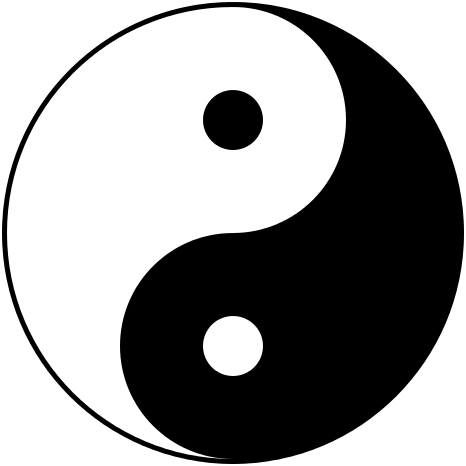 Çin Seddi 
M.Ö. 218’de Anibal’in filleri Alpleri aşarken başlar Çin Seddi’nin inşası. Temelleri atan kişi, Çin İmparatorluğunu kuran Tsin Şih-Huang-Ti’dir. 300 bin asker düşmanı oyalarken, yüzbinlerce işçi duvarı inşa ederler. Köylülerin yanı sıra tutuklular, kitapları yakılan aydınlar ve işi olmayan memurlar da inşaatta çalıştırılırlar.
Çinliler duvara “on bin li’lik büyük duvar” der. Bu, duvarın gerçek uzunluğu değil, ne kadar uzun olduğunu anlatmak için kullanılan bir deyimdir. Bir li 445-578 metre arasında değişen bir uzunluğu ifade eder; oysa duvar doğal engelleri de dahil edersek en uzun haliyle 8851 kilometredir. Günümüzde çoğu yeri yıkıldığı için 3000 kilometre civarındadır.
İpek Yolu
Mısırlıların Çin’den ipek getirttiğini biliyoruz. Daha sonra Çin ve Roma arasında, Çin ve Avrupa arasında ipek, baharat, porselen, kağıt ve değerli taşlar ağırlıklı ticaret devam etmiştir. Kervanlar Çin-Özbekistan’ın Kaşgar kenti-Karakurum Dağları-İran-Anadolu güzergâhını izler, Akdeniz ya da Trakya üzerinden Avrupa’ya ulaşır. “İpek Yolu” adı verilen bu yolla sadece mallar değil, kültür ve düşünceler de taşınmıştır. Herodot M.Ö. 5. yüzyılda ve Marco Polo, M.S. 13. yüzyılda yazdıkları kitaplarında ipek yolundan söz etmişlerdir.
Bilim ve Tıp
Ortaçağda Çin matematiği, dünyanın en ileri matematiğiydi. Çin matematiğinin temel bir özelliği, hesaplamalarda sayı tablosu kullanılmasıdır. Bu tablo, basit ve elle işletilen bir bilgisayara benzer. 
Geleneksel Çin tıbbı, günümüzde de ilgi çeken, son derece gelişkin bir bilgi alanıydı. Çinliler hastalıkların tedavisini büyülerde aramışlardır. Ancak eczacılık (bitkilerden ilaç yapımı) ve akupunktur yararlı tedaviler ortaya koymaktadır. Qin-Han döneminde tüm sağlık işlerinden sorumlu bir memur ve ilaç yapımından sorumlu başka memurlar vardır. Batı Han devrinde hastalıklar ve tedavilerinin yazıldığı, ayrıca akupunktur tedavisinin anlatıldığı iki ciltlik bir tıp kitabı kaleme alınmıştır.
Çin Çayı: Çaydan bahsedilen ilk metin, M.Ö. 1. yüzyıldadır. M.S. 4. yüzyılda, çay tarımı bütün Çin’de yapılmaktadır. Çay, en popüler olduğu 10.-13. yüzyıllar arasında, “saygı çayı ritüeli”nin de konusu oldu. 14. yüzyılda çay, Japonya’da popüler hale geldi ve çay törenleri düzenlenmeye başlandı.
Çin Buluşları: Gündelik yaşamda kullandığımız pek çok şey, Çin uygarlığından mirastır: Kağıt, porselen, sınav, barut, havai fişek, gemi dümenleri, güneş gözlüğü...
HİNT UYGARLIĞI
Uygarlığın yayılma sürecinde coğrafi benzerliklerin önemine dikkat çekilmişti. Benzer şekilde Hindistan’da da uygarlık taşkın ırmakları çevresinde gelişme gösterir. Hindistan’daki İndüs ve Ganj nehirleri çevresinde iki farklı uygarlık gelişir. Bu yüzden Hint Uygarlığını ikiye ayırarak İndüs Uygarlığı ve Ganj Uygarlığı olarak incelemek gerekir. İndüs Irmağının büyük kısmı Hindistan’ın ikiye bölünmesinden sonra Pakistan topraklarında kalmıştır.
İNDÜS UYGARLIĞI  (M.Ö. 2500 – M.Ö. 1500)
Hindistan’ın alt kısmında insan varlığına ilişkin en eski işaretler, M.Ö. 10.000 yılına tarihlenen mağara resimleridir. Tarım ve dolayısıyla neolitik köyler M.Ö. 7000’lerden itibaren görülür. 
İndüs Uygarlığının M.Ö. 2500 – M.Ö. 1500 yıllarında var olduğu bilinmektedir. Ancak nasıl ortaya çıktığı ve nasıl yıkıldığına ilişkin kesin bir veri yoktur. Bunun yerine değişik kuramlar vardır. 
Yazısı henüz çözülemediği için İndüs uygarlığına ilişkin bilgiler az sayıdaki arkeolojik buluntuya dayanarak yapılan yorumlardan ibarettir. İndüs Uygarlığı’nın nasıl ortaya çıktığı ve nasıl yok olduğuna ilişkin savları ezberlemek bizim açımızdan önemli değil; önemli olan yazılı belgeler olmadıkça yetersiz arkeolojik, jeolojik, antropolojik vb. veriler ile farklı kuramlar ortaya atılabileceğini görmemiz.
İndüs yazısı
İndüs yazısı henüz çözülememiştir. Ancak piktografik (resim yazısı) niteliğinde olduğu bilinmektedir. Çömleklere, fildişi çubuklara, bakır plakalar üzerine yazılar yazılmıştır. Ancak yazılara en çok mühürlerin üstünde rastlanır. Bugüne kadar 2500 kadar mühür bulunmuştur. Bulunan en uzun yazı 25 karakterden oluşmaktadır. Şimdiye dek bulunanlarda farklı karakter sayısı 400’ü aşmaz. Dolayısıyla bu yazı (bilindiği kadarıyla) uzun öyküler, mitoslar, mektuplar, vs... için kullanılmamıştır. Tacirlerce malların alışverişini kaydetmek üzere ya da din adamlarınca muska hazırlamak için kullanıldığını sanılmaktadır. Fakat bunlar da sadece bir yorumdur, kesin bilgi değildir. Her mühürde mutlaka bir hayvan resmi vardır ve toplam altı hayvan kullanılmıştır. Bu hayvanların İndüslülere göre altı adet olan mevsimleri işaret ettiği sanılmaktadır.
İndüs toplumu
Yazılı belgelerin desteği olmadan, arkeolojik buluntulara göre yapılan yorumlar İndüs toplumundaki katmanlaşmaya ilişkin farklı savlar öne sürer. 
Harappa ve Mohenjo-Daro kalıntılarında biri yüksekte, diğeri alçakta olan iki (eşitsiz) yerleşim bölgesi vardır. Yüksekteki yerleşim bölgesi insan eliyle yapılmış platformların üzerinde durmaktadır ve surlarla çevrilmiştir. Burada büyük ve daha iyi inşa edilmiş yapılar bulunmaktadır. Alçak kesimde ise birbirinin özdeşi, küçük, bitişik odalardan oluşan yerleşim adaları vardır. Alçak kesim surlarla çevrili değildir.
Bu arkeolojik buluntular farklı şekillerde yorumlanmıştır:
-Bir yorum yukarıkentte egemen kesimin yaşadığı; din adamlarının yönetici katmanı oluşturduğudur. 
-Başka bir yorum ise yüksekkenteki binaların egemenlerin evleri değil, tapınma ya da savunma amacıyla kurulmuş kamusal mekânlar olduğu yönündedir
İndüs kentleri
İndüs Vadisi’nde 1000 kadar yerleşim yeri, 10 kadar da kent ortaya çıkarıldı.
Kentlerin hepsinde standart tuğlalar kullanılıyordu. Mezopotamya’da killi toprağın güneş altında kurutulmasıyla elde edilen kerpiçtendi binalar. İndüs’te ise yağışın çok görülmesi ve ormanların bolluğu killi toprağın güneş altında değil, odun kullanılan fırınlarda pişirilerek tuğlalar yapılmasına yol açmıştır. Kentlerin yüksek kesimleri de, alçak kesimleri de, aynı standarttaki tuğladan yapılmıştır.
İndüs’teki alçakkentler ızgara kent planı ile yapılmıştır: Birbirini dik kesen geniş yollarla ayrılmış bina adacıkları şeklinde. Hem yüksekkentlerde hem de alçakkentlerde gelişkin bir atık su sistemi bulunmaktadır. Birkaç büyük kenti incelersek:
Harappa İngiliz arkeologlarınca 20. yüzyılın  başında keşfedilir. Ancak kalıntılarının çoğu İngilizlerin 19. yüzyılda yaptıkları demiryolunun altına kırmataş olarak döşendiği için kentin çoğu zarar görmüştür. Harappa, diğer İndüs kentleri gibi ızgara planlıdır. Atık su sistemine de sahiptir. Harappa’yı Aryan göçebeler yıkmıştır.
Kalibangan dönemine göre metropol denebilecek büyüklükte bir şehir yıkıntısıdır. Burada da Harappa ve Mohenjo-Daro’da olduğu gibi bir yüksekkent, bir de alçakkent bulunur. Yüksekkentte surlarla çevrili bir kale vardır. Kale içindeki geniş avlulu, yüksek bahçe duvarlı, banyolu ve bazıları iki katlı evler ile dini törenlerde kullanıldığı düşünülen yapılar vardır. Diğerlerinden farklı olarak alçakkent de surla çevrilidir. Alçakkentteki her bina adacığında farklı bir mesleğe ait araçlar bulunduğu için her adacığın farklı meslekten zanaatçıların yaşadığı mahalleler olduğu düşünülmektedir. Yıkıntılarda standart tartılar ve ölçüler bulunmuştur.
Mohenjo-Daro bulunan en büyük İndüs kentidir; bu nedenle bir başkent varsa, bunun Mohenjo-Daro olduğu düşünülmektedir. Kenti çevreleyen surlar 4-5 kilometreyi bulur. Nüfusunun 30-40 bin olduğu sanılmaktadır. Yine bir kalesi vardır ve bunun içinde büyük bir ev, halk hamamı olduğu düşünülen bir havuz, buğday ambarı ve bir de toplanma yeri vardır. Havuzun dini törenler için kullanıldığı, toplanma yerinin de din adamlarına ait olduğu düşünülüyor kimilerince. Alçakkent yine ızgara planlıdır. 8 adacık vardır ve her adacıkta farklı zanaatçılar yaşamıştır. Buradaki evlerin çoğu birörnektir ve tuğladandır. Bazı evler diğelerinden büyüktür ve bunlarda tuvalet, banyo ve sarnıç bulunmaktadır. Bir su ve atık su sistemi vardır.
İndüs’ün maddi kültürü
En çok öne çıkan unsurlardan biri tüm yapılarda tuğlaların kullanılmasıdır. Bölgede taş yoktur ama kerpici pişirmek için bolca ağaç vardır. Bu da tüm yapılarda tuğlanın tercih edilmesine yol açmıştır. Tuğlaların boyutları o yörede hâlâ kullanılan standarttadır. 
Geniş İndüs Vadisi boyunca birörnek tartı ve ölçü araçlarının kullanılması ticaretin gelişmişliğinin göstergesidir.
Metaller, altın, gümüş gibi değerli madenler komşu yörelerden ticaretle edinilir.
İndüs uygarlığının önemli bilinmezlerinden biri de paranın yokluğudur. Basılı metal paraya rastlanmamıştır.
Üretim sulu ve susuz tarıma dayanmaktadır. En çok arpa ve buğday yetiştirilir ama Uzakdoğu’dan getirilen pirincin de yetiştirilmiş olabileceği düşünülmektedir. Bunun yanında bezelye, nohut, susam ve keten üretimi de vardır. Meyve üretimindeyse hurma ve üzüm öne çıkar. Hayvancılık faaliyetleri kapsamında keçi, koyun, domuz, hörgüçlü öküz türü zebu, deve, tavuk ve hatta fil beslenmiştir.
İndüs’ün tinsel kültürü
İndüs’de sembolik üretime ilişkin olarak en dikkat çekici olan unsur mühürlerdir. Bunlar 2-3 santimetrelik kenarlara sahip kare biçimli tabletlerdir. Üzerlerinde bir resim ve bazı harfler bulunur. 
Ayrıca çok az sayıda küçük yontu bulunmuştur. Kalıntılarda pişmiş toprak zarlara, satranç taşlarına ve tahtasına rastlanmıştır. Bunların çalışmayan bir egemen katmanın uğraşları olabileceği düşünülebilir.
İndüs uygarlığının sonu
Çeşitli kuramlarda yer alan ve İndüs Uygarlığını yıktığı düşünülen barbar Aryanlar, Hindistan’daki Ganj nehri kenarına yerleşerek yeni bir uygarlık kuracaklardır.
GANJ UYGARLIĞI
Günümüzde Hint uygarlığı dendiğinde akla ilk Ganj uygarlığı gelir. 
İndüs gibi Ganj nehri de düzenli olarak yağmurlarla beslenir ve taşkınlara sahne olur. Ganj uygarlığını belirleyen bir coğrafi/doğal olay daha vardır. İndüs Uygarlığının yıkımında rol oynamış olan Hint-Avrupa (Aryan) kabileler 300 yıl boyunca yerleşmeyip oradan oraya dolaşmışlardı. Sarasvati ırmağı kuruyunca, onun kıyısındakiler doğuya göç ederek Ganj vadisine gelmişlerdir. Bunlar aslında Hindistan’a sonradan gelen göçebe Aryan kavimlerin devamıdır.
Musonlar ve ırmak taşkınları Ganj vadisinde pirinç tarımı için gerekli sulak koşulları oluşturur. Böylece sonradan Uzakdoğu’dan getirilen pirincin tarımı mümkün olur. Pirinç, Hindistan’da önceden bulunan darı, buğday ve arpadan daha avantajlıdır. 
Pirinç tarımı: Pirinç, buğday ve arpaya göre daha fazla su ve daha fazla emek ister. Kanallar, teraslar ve setler yapılmalıdır. Karşılığında ise daha fazla ürün verir. Bunun iki sonucu olur: Tarımın daha büyük bir yapıyla örgütlenmesi gerekir ve “pirinç uygarlıkları”nda (Hindistan ve Çin’de) nüfus her zaman dünyanın geri kalanından çok daha yoğun olmuştur.
Kastlar
Ganj uygarlığının, tarih boyunca kurulan tüm uygarlıklardan ayrılan yönü, toplumdaki katmanlaşmanın kastlar şeklinde olmasıdır. Bu, ekonomik değişkenlerle belirlenen sınıfsal biçimli katmanlaşmadan farklıdır. Ondan çok daha keskin ve geçirgenliği neredeyse hiç olmayan bir yapıdır. M.Ö. 800’lerde kurulan kast sistemi 1975’de resmen kaldırılmış olsa da fiilen hâlen devam etmektedir.
Kastlar, insanların doğunca içine girdikleri ve ölünceye kadar değiştiremeyecekleri işbölümü örgütlenmesidir. Her kast belli bir mesleği icra eder. Kastların ne zaman, hangi koşullarda oluştukları bilinmemektedir. Belki İndüs Uygarlığı’ndan kalmış bir sistemdir, belki de Hindistan’a çöreklenen açık ten renkli göçebe Aryanlar ile daha koyu ten renkli yerel halkın birbiriyle kaynaşmak istememeleri bu sistemin kurulmasında rol oynamıştır. 
Kast sisteminde bir kasta mensup biri başka bir kasttan biriyle evlenemez. Eskiden birlikte yemek bile yiyemezken günümüzde bu kural esnetilebilmektedir. İnsanların birbirlerine davranışları kast kurallarına tabidir.
Hint düşünüşüne göre ideal bir toplumda, dört ana tabaka (Varna) olmalıdır. Varna, Sanskritçe sınıf, statü, renk anlamına gelir. Bu tabakalar şunlardır:
1. Brahmanlar (din adamları ve bilginler)
2. Kşatriyalar (askerler, soylular ve üst düzey bürokratlar)
3. Vaişyalar (tüccarlar, zanaatçılar ve çiftçiler)
4. Şudralar (hizmetkârlar). 
Ayrıca “dokunulmazlar” olarak da adlandırılan ve hiçbir kasta dahil olmayan Dalitler (Paryalar) vardır.
Her kast içinde de Jatiler vardır. Bu Jatiler mesleklere göre ayrışmıştır: zanaatçılar içinde çömlekçiler bir Jati, terziler başka bir Jatidir.
En alttaki kast hariç her kast üyesi, kendinden daha aşağı konumda biri olduğunu bildiği için psikolojik olarak kendini daha iyi hissedebilmektedir. En alttaki kasttakilerin ise, yüzlerce reenkarnasyon sonucu ilk kez insan olmuş olma ve daha da yükselme olasılığına duydukları inanç, onlar için kast sistemini katlanılır kılmaktadır.
Kast sistemi her topluluğun kendi yaşayış biçimini, inancını, geleneklerini korumasına yol açmış; kültürlerin etkileşimini ve asimilasyonu engellemiştir. Reenkarnasyon inancı da kastlar arasındaki adaletsizliklerin katlanılır olmasına yol açmıştır. Kast sisteminin bir başka sonucu da kişilerin kendilerini sınırları çizilmiş bir ülkenin yurttaşları ya da bir ulusun parçası olarak görmekten çok, bir kastın parçası olarak görmeleridir. 
1975 yılında kast sistemi kaldırıldı. Alt kastlara yönelik ayrımcılık anayasada yasaklandı.
Siyasal otoritenin oluşumu
Hindistan’daki ilk devletlerin Brahmanlar ve savaşçılar arasındaki işbirliği ve denge sonucunda kurulduğu öne sürülür. Brahmanlar, kast sisteminin tepesinde yer alan din adamlarıdır. Savaşçılarsa Kşatriya kastını oluştururlar. Dolayısıyla savaşçıların ve din adamlarının yönetiminin karışımı söz konusudur; ikili bir yönetsel yapı vardır.
Yabancı Hanedanlar
Hindistan çağlar boyunca yabancıların akınlarına sahne olur. Her yeni istilacı, yeni bir hanedan kurar. Yani Hindistan yüzyıllarca aslen yerlisi olmayan egemenlerce yönetilmiştir. Kısaca sayarsak, Aryan göçebelerden sonra Persler, Makedonlar, Türk-Moğol kavimler, Avrupalılar egemen olmuşlardır. 
Bunun nedenlerinden birinin kast sistemi olduğu düşünülür. Hindistan’da insanlar toplumla olan bağlarını kast aracılığıyla kurarlar. Devletler, egemenler, hanedanlar değişse de onların toplumla bağını kuran kast sistemi değişmez. Dolayısıyla siyasal birliğin niteliği onlar açısından ikincildir.
Hindistan’da bazı parlak yerel hanedan devletleri kurulmuştur. Bunlardan biri M.S. 4. yüzyılda hüküm süren Gupta İmparatorluğudur. Bu imparatorluğun kuruluşunda Büyük İskender’in de rolü vardır. M.Ö. 327’de Hindistan’a ulaşan İskender Mauryanlar dışındaki tüm yerel ittifak ve güçleri dağıtmıştır. Böylece Mauryanlar M.Ö. 400’lerde Ganj ovasının tamamını ve İndüs’ü hakimiyetleri altına alabilirler. M.Ö. 273’de neredeyse Hindistan’ın tamamı Mauryanların egemenliğinde birleşir. Buna Çandra Gupta Saltanatı adı verilir.
Bu dönemde kentlere akan toplumsal artı sayesinde hukuk, din, felsefe, matematik ve astronomi gelişmiştir. Sıfır sayısı bulunmuştur. Ondalık sayılar kullanılmıştır. Mahabharata bu dönemde yazıya geçirilmiştir. Sümerler’in Gılgameş Destanı en eski destan olsa da, kuşaklar boyunca sözlü biçimde aktarılmış, yazıya çok sonraları geçirilmiştir. Mahabharata ise, Gılgameş’ten sonra ortaya çıkmışsa da, yazıya geçirilen ilk destandır. Hintlerin ataları saydıkları Bharata’ların yaptığı büyük savaştan söz eder. Vişnu inancı öncesinde yazılan destanı, sonradan Vişnu’lar yeniden biçimlendirmişlerdir.
Hindistan’ın en önemli destanlarından bir diğeri ise Ramayana’dır. Mahabharata sözlü gelenekle aktarıldıktan sonra kaleme alınmıştır; ama Ramayana’yı bir kişi yazmıştır: Valmiki. Destan, tanrı Vişnu’nun avatarlarından biri olan Prens Rama’nın Hindistan’ın kuzeyinden güneyine yaptığı yolculuğu anlatır.
İslam orduları M.S. 8. yüzyılda Hindistan’a girince Müslüman-Hindu çatışmasının ilk temeli de atılmış olur. Hindistan’da bu din kavgası çağlar boyunca devam etmiş ve en sonunda Pakistan’ın Hindistan’dan kopmasına kadar varmıştır.
Moğol/Türk Timur ve Cengiz’in soyundan gelen Babür, 16. yüzyılda Kuzey Hindistan’ı ele geçirir. Türk-Moğol yöneticilerden Şah Cihan, karısı için Tac Mahal’i yaptırmıştır ki, bu eser Hindistan’daki yabancı hanedanlardan kalan en önemli eserlerden biridir.
Dinsel Düşünüş
Fetihçi göçebe topluluklarda hayvancılığın önemine paralel olarak sürülerin yaşamını etkileyen doğal güçler tanrılaştırılır. Bu yüzden en önemli tanrı genelde fırtına tanrısıdır. Hindistan’ı fetheden Aryanlar’da tanrılarından neyin nasıl isteneceğinin sözlerine hâkim olan Brahmanlar din adamları kesimini oluşturur. M.Ö. 1500’lerde sözlü gelenek olarak başlayan ve M.Ö. 1000 civarında derlenen Veda’lar bin kadar ilahiden oluşur.
Öte yandan belirtmek gerekir ki, göçebe çobanların kültürleri ve değerleri üzerlerinde hâkimiyet kurdukları yerleşik çiftçilerden etkilenecektir. Hint düşüncesinde ruhun bedenin ölümünden sonra yeni bedenlerde yeniden dünyaya geldiği ve bunun sürekli tekrarlandığı inancı vardır. Bu, her yıl tohum ekilen ve sonra hasat yapılan tarımcı topluluklarda yaygın bir düşüncedir. 
Neolitik göçebe toplulukların ve çiftçi toplulukların inançları uygar topluma geçince harmanlanır. Hindistan’da bu birleştirme Brahmancılık (Brahmanizm), Caynacılık (Jainizm), Budacılık (Budizm) ve Hinduculuk (Hinduizm) biçimlerini alır.
“Kutsal” inekler: Yanlış bilinenin aksine Hindular ineklere “tapmaz”lar! Bir tanrıçanın simgeleri olarak gördükleri için, onlara zarar vermek istemezler.
Müslüman-Hindu çatışması ve Sihcilik
İslam ordularının Hindistan’a girmesiyle tektanrılı Müslümanlık ve çoktanrılı Hinduizm çatışma içine düşer. Bu ortamda iki dini birleştirmeye çalışanlar, iki dinin en iyi yönlerini alıp, kötü yönlerini atmaya çalışanlar çıkar. 1518’de ölen Kebir bu yönde çaba harcayanlardan biridir. Öğrencisi Nanak, Hinduizm ve İslam karışımı Sih mezhebini kurar. Ancak bu durum uyum ve uzlaşı getirmez. Bu kez de ortaya Hindu-Sih ve Sih-İslam çatışması çıkar.
Mahatma Gandhi ve pasif direniş eylem biçimi
Mohandas Karamçand Gandhi 2 Ekim 1869 tarihinde Vaişya kastından biri olarak doğdu. İngiltere’de hukuk eğitim gördükten sonra Bombay’da avukatlık bürosu açtı. İş yapamayınca o zamanlar Büyük Britanya İmparatorluğu’nun parçası olan Güney Afrika’da bir işi kabul etti. Orada Hintlilere uygulanan ayrımcılığa maruz kalınca Hintlilerin oy kullanmasını engelleyen yasa tasarısına karşı çıkarak ilk toplumsal/politik eylemini gerçekleştirdi. Yasanın çıkmasını engelleyemese de Güney Afrika’daki Hintlilerin sorunlarına dikkat çekmeyi başardı.
Pasif direniş eylem biçimini burada geliştirdi: bir haksızlığa şiddet kullanarak karşı çıkmak yerine, haksızlığı ortaya çıkaran yasalara uymamak (işbirliği yapmamak) ve sonuçlarına katlanmak. Tek başına değil, ama kalabalıklar halinde yedi yıl boyunca bu direnişi uyguladı. İlk kez burada hapse girdi. Sonunda barışçıl protestolara şiddetle karşılık veren yöneticiler kamuoyunda itiraz uyandırdı ve Gandhi ile uzlaşmak zorunda kaldılar.
Gandhi hijyensizlikten kaynaklanan hastalıklarla, alkolizmle, kadınlara yönelik ayrımcılıkla, kast sisteminin yarattığı ayrımcılıkla, dokunulmazlara yönelik ayrımcılıkla ve eğitimsizlikle mücadele etti.
15 Ağustos 1947’de Hindistan Britanya İmparatorluğundan ayrılarak bağımsızlığına kavuştu. Hindistan ve Pakistan ayrıldı. Gandhi iki ülkenin ayrılmasına karşı çıktı ama başarılı olamadı. Pasif direniş yöntemi olarak zaman zaman açlık grevi de yapan Gandhi yine açlık grevi yaparak Bölünme Komitesinde alınan karar uyarınca Hindistan’ın Pakistan’a vermesi gereken ama ödemediği 550 bin rupinin ödenmesini sağladı. Bunun sonucunda radikal bir Hindu tarafından 30 Ocak 1948 tarihinde öldürüldü.